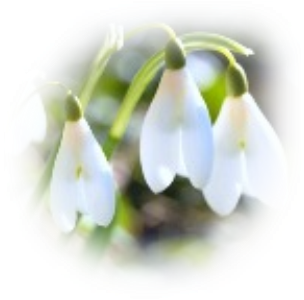 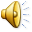 Загальношкільна акція «Первоцвіти зберігай, їх ніколи не зривай!»
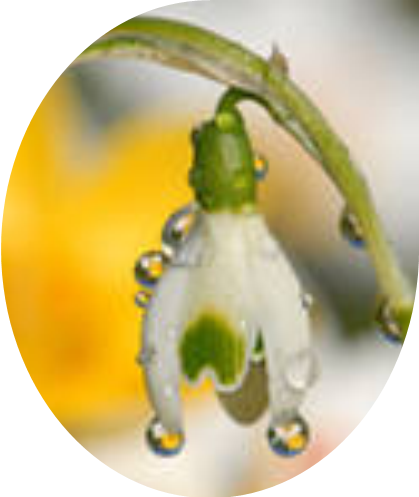 Підготувала: 
ЗДВР, вчитель біології 
Атаманчук Н.Л.
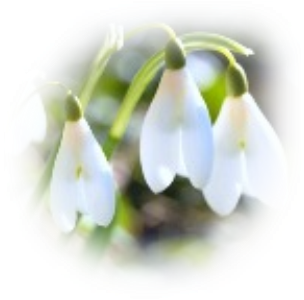 Весна! Пробудження життя!
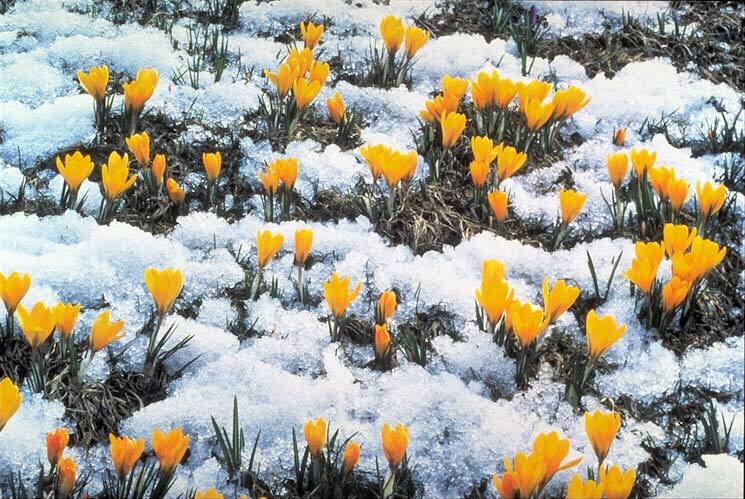 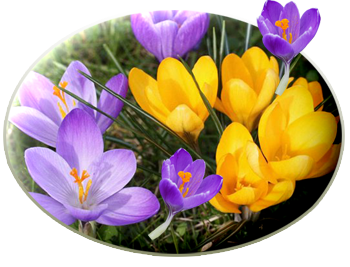 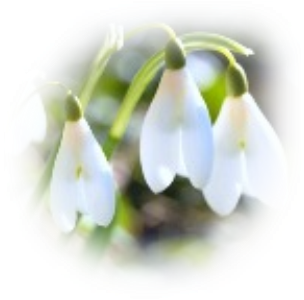 У Козівському лісі – краса невимовна, Підсніжник білосніжний – мов юнацька врода
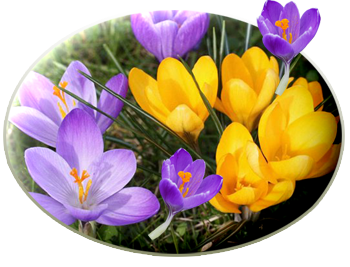 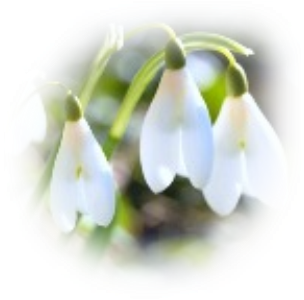 Підсніжник білосніжний –
 Galanthus nivalis
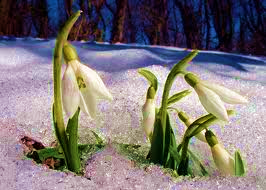 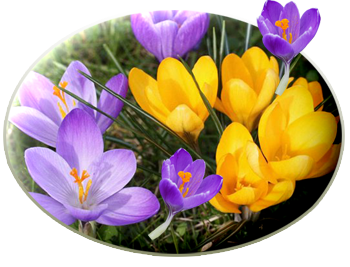 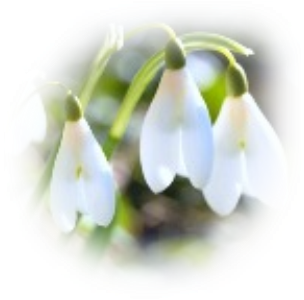 А на схилі нас чарує Проліска дволиста, її квіти наче небо та вода пречиста
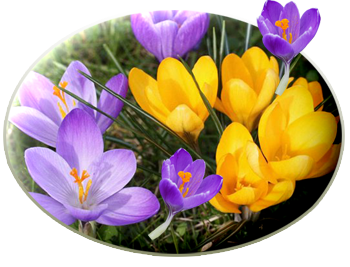 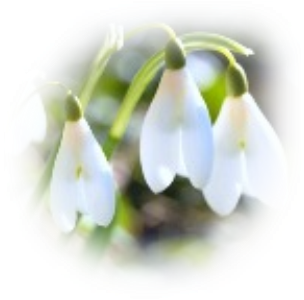 Проліска дволиста – Scilla bifolia
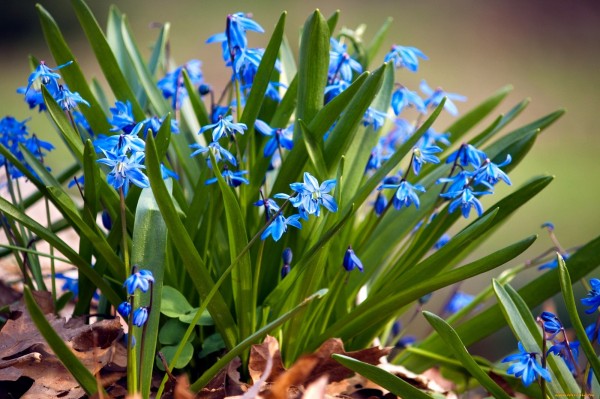 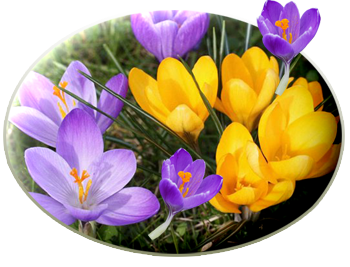 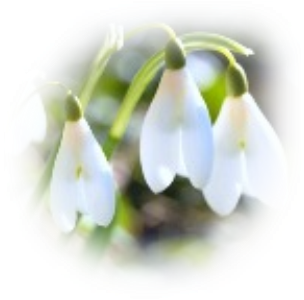 Людина жорстока, квіти зриваєІ сон-трава тепер зникає!
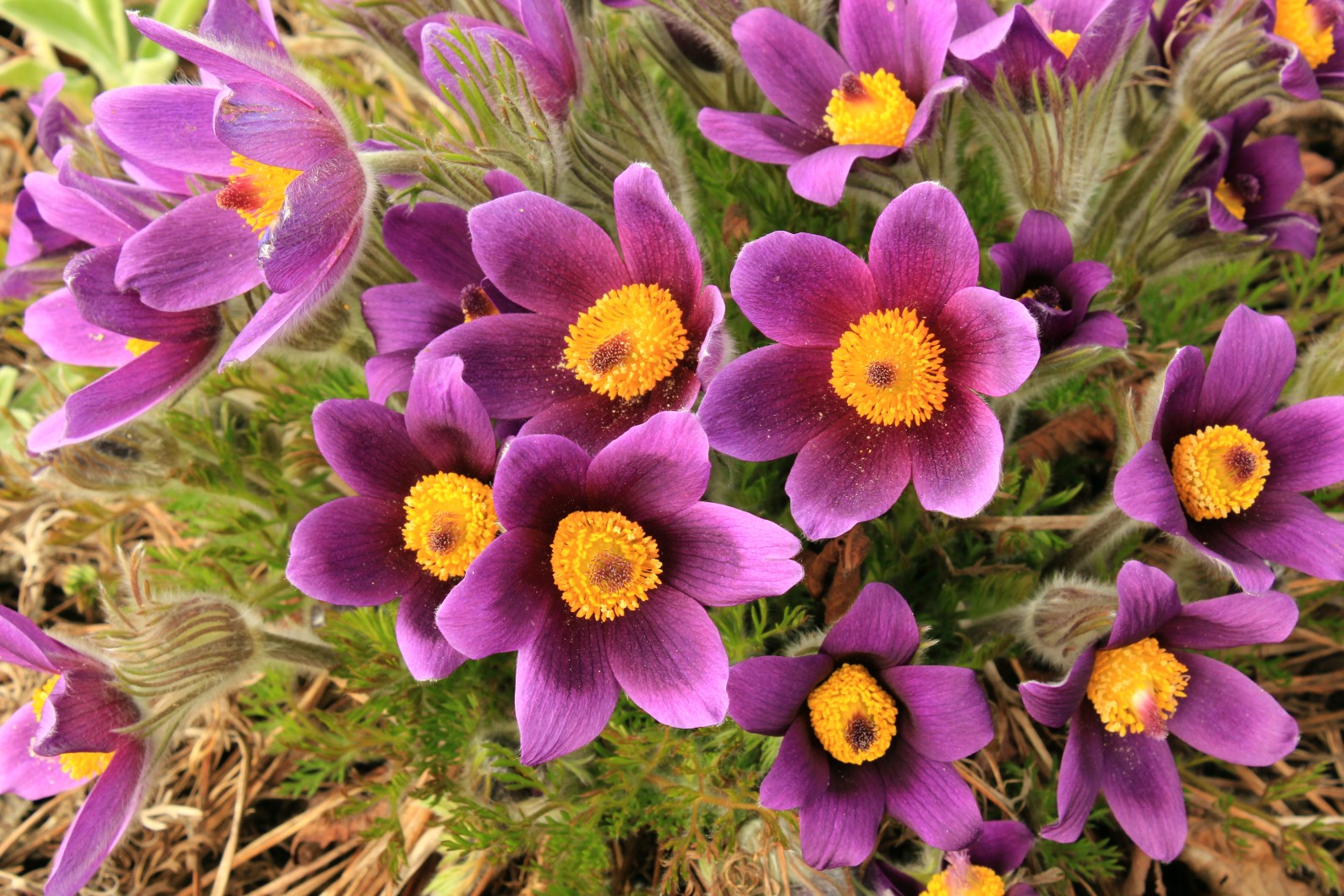 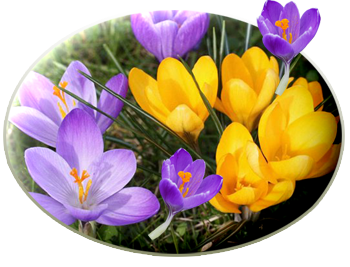 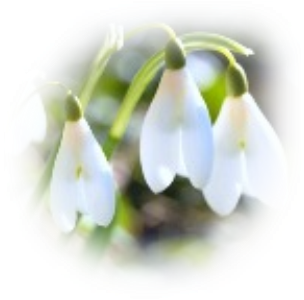 Білоцвіт весняний
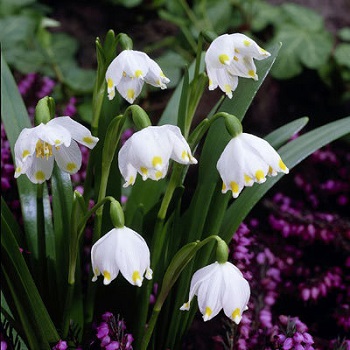 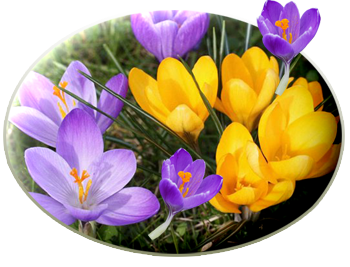 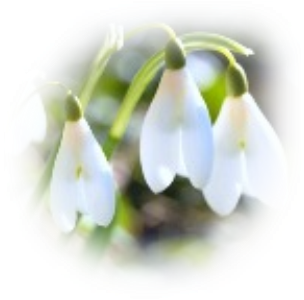 Анемона дібровна – Anemone nemorosa
А тим часом у діброві
     земля білим цвітом вкрилась
     Це чарівна Анемона на землю спустилась
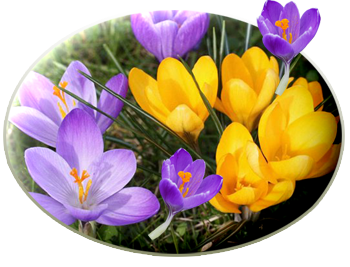 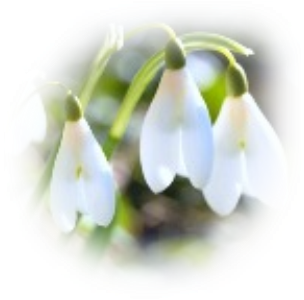 Анемона дібровна – Anemone nemorosa
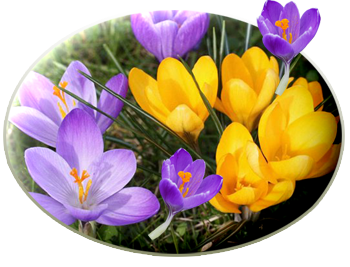 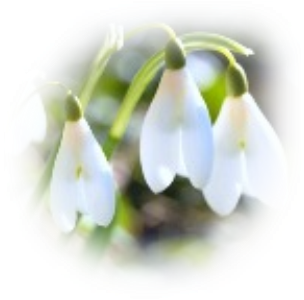 Первоцвіт весняний–  Primula veris
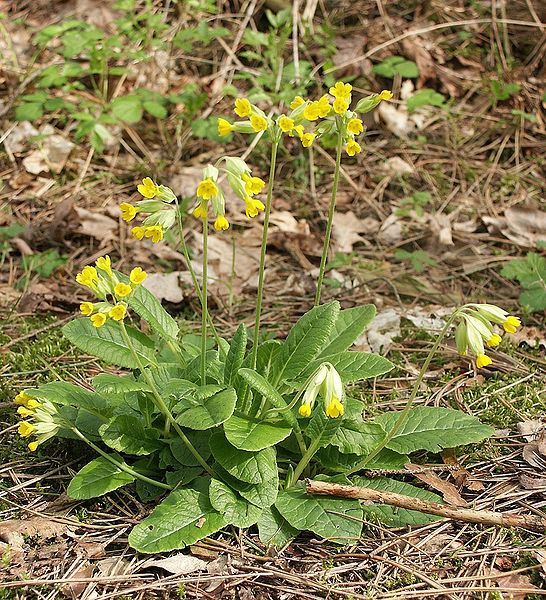 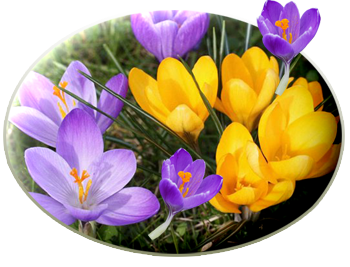 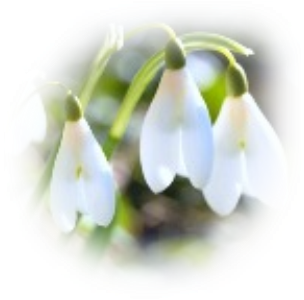 Ряст (Corydalis)
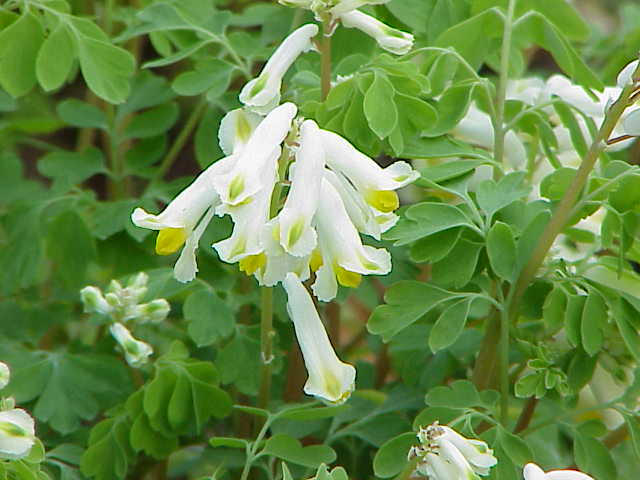 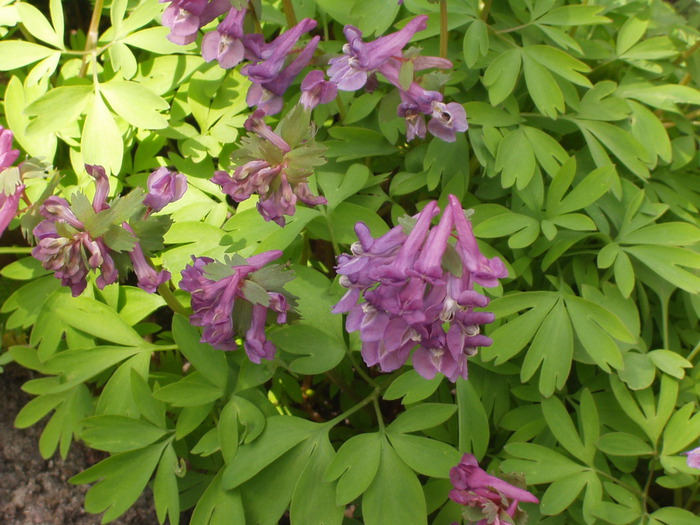 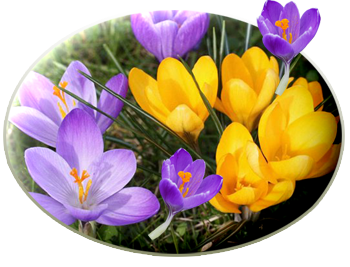 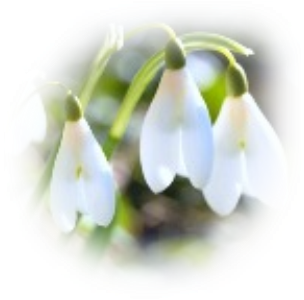 Шафран Крокус Гейфеля
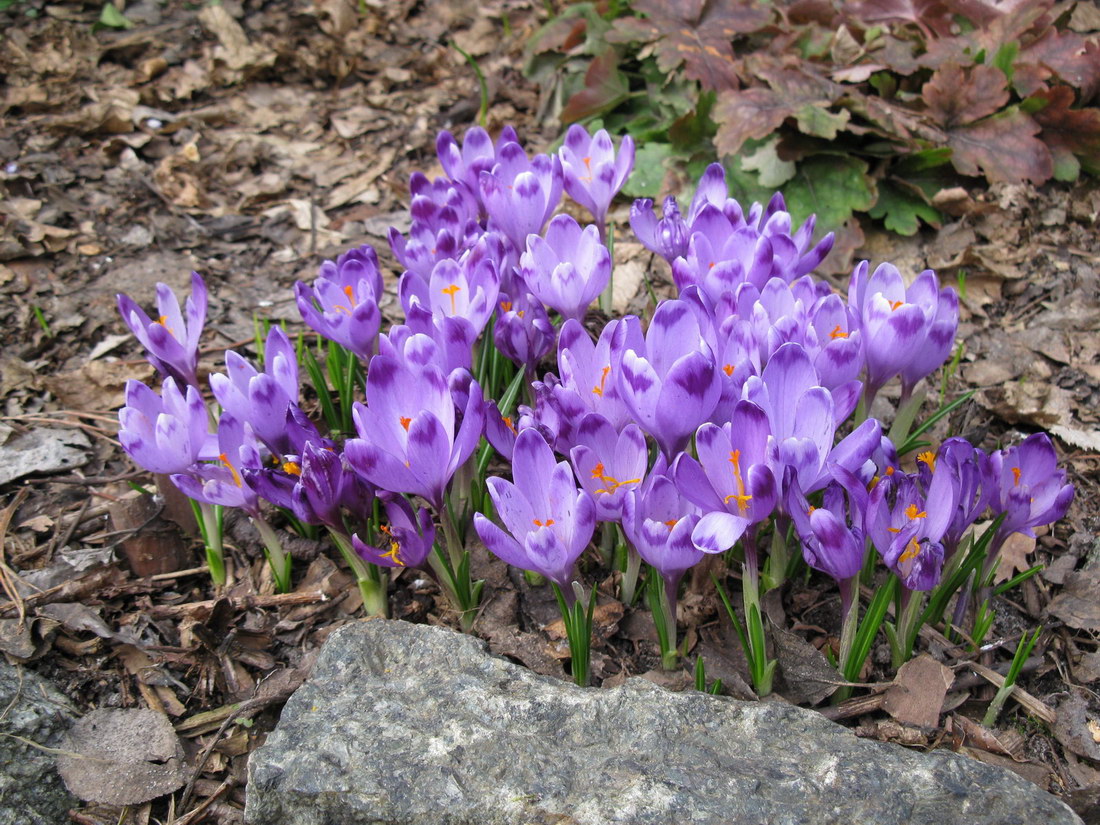 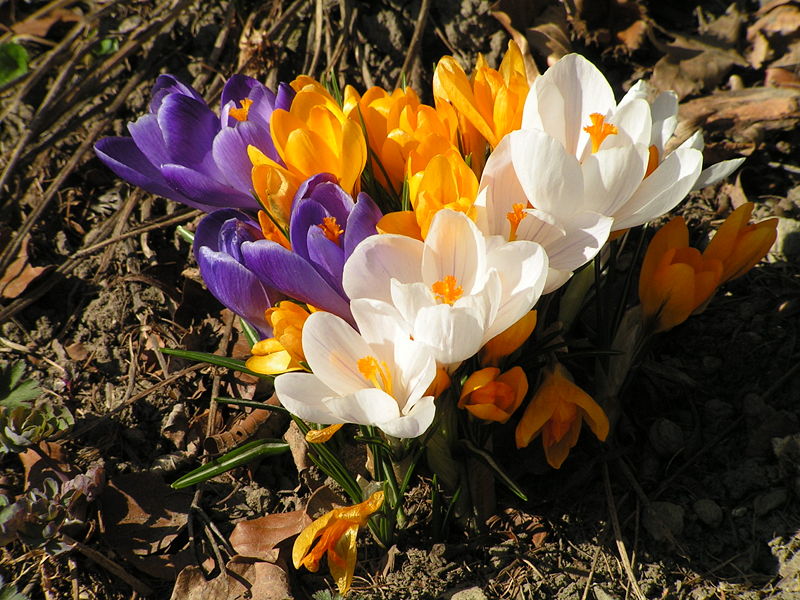 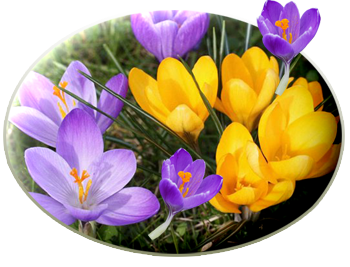 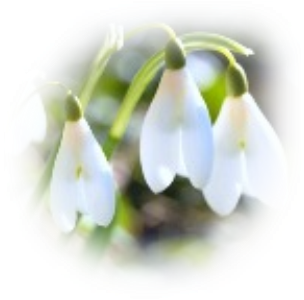 Я первоцвіту не зірву! Я квітку в серці збережу! Природі шкоди не завдам І кривдити її не дам!
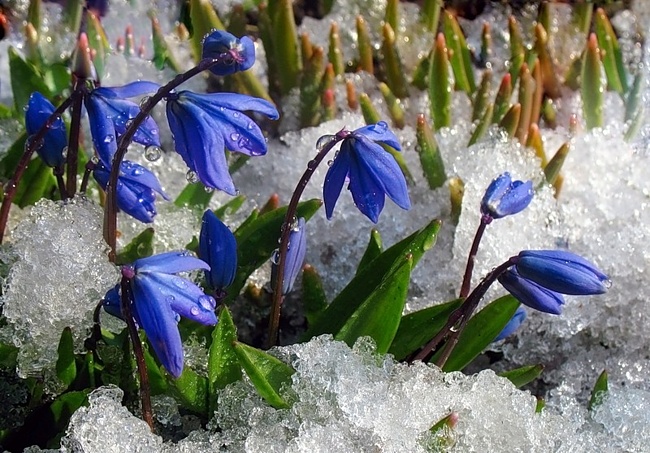 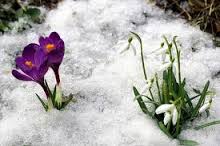 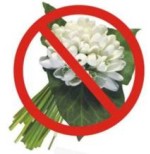 Краса первоцвітів у наших руках!
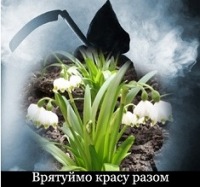 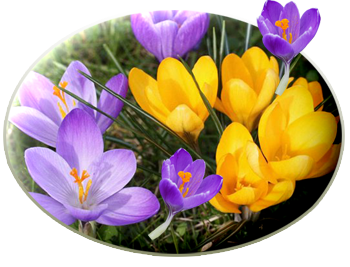